موضوع الدرس :
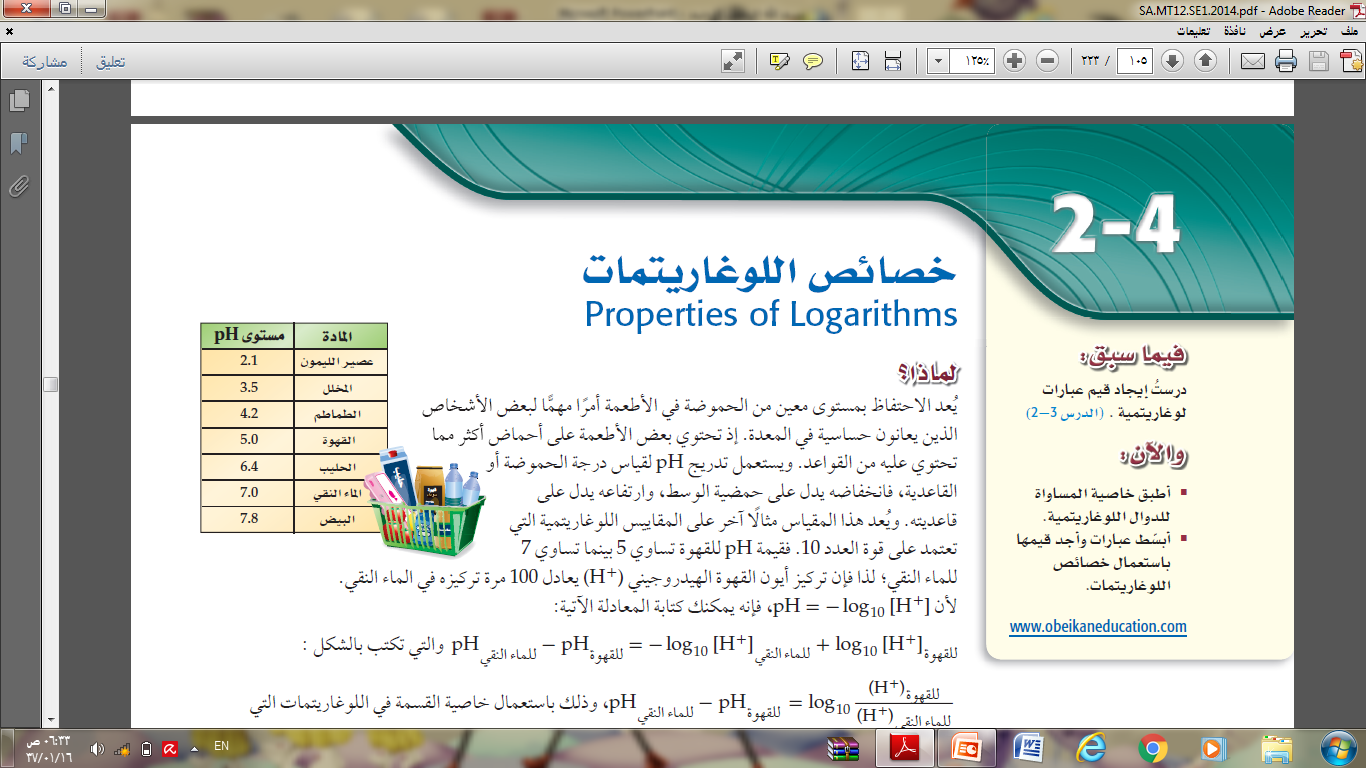 اليوم :            .
التاريخ :         .
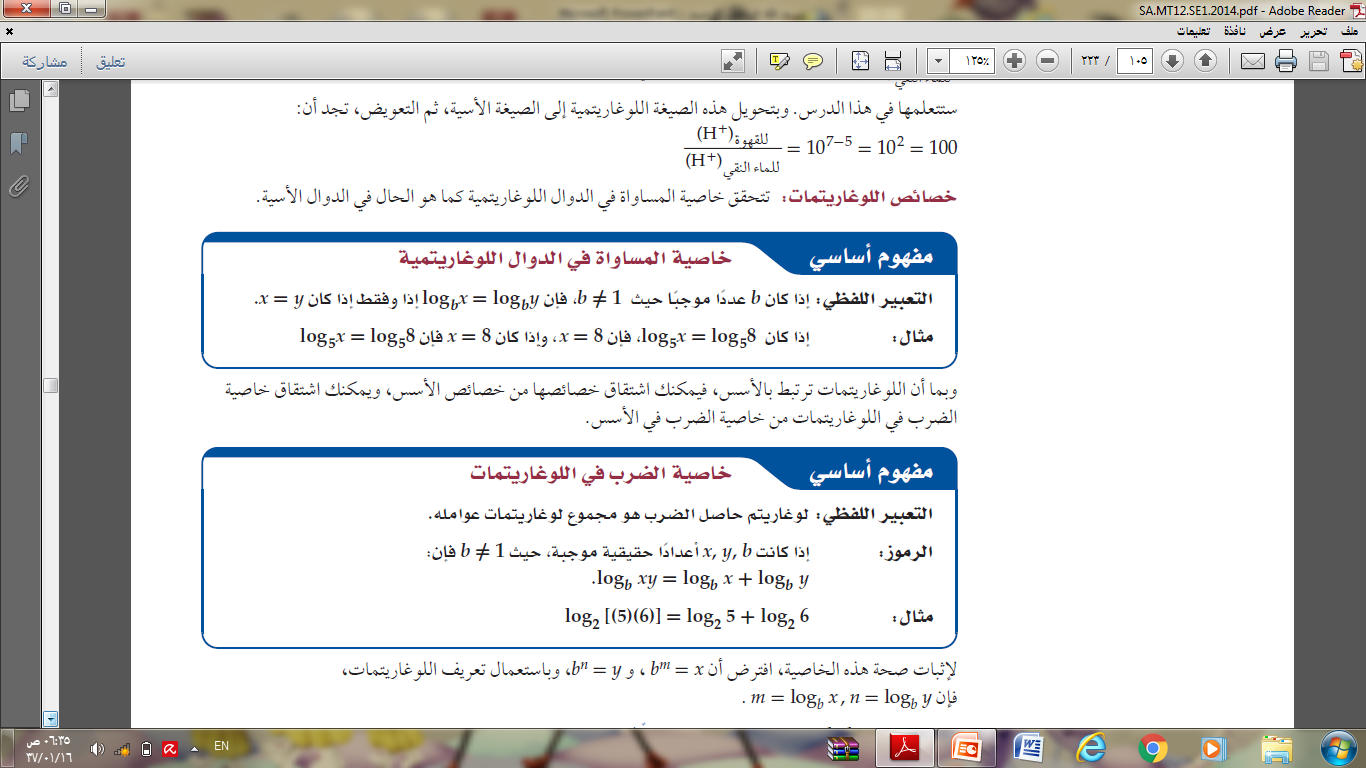 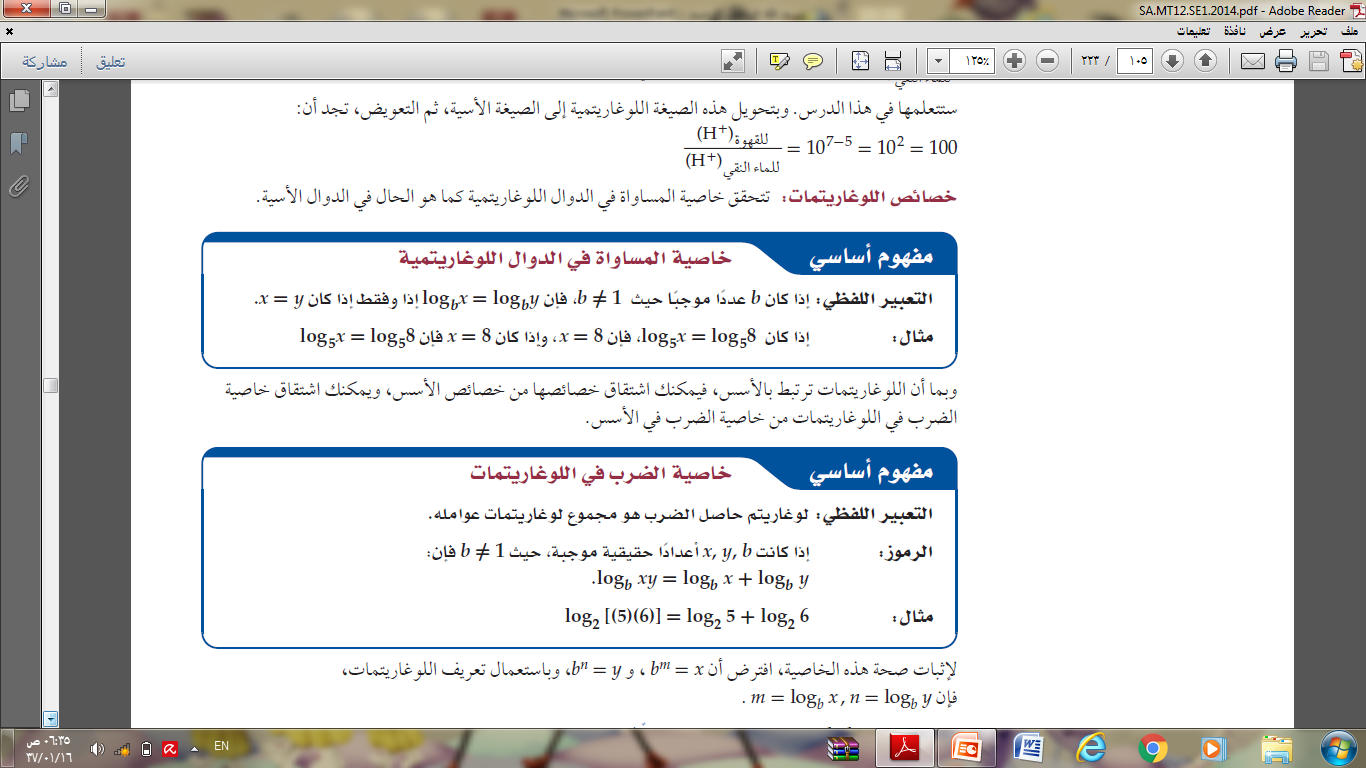 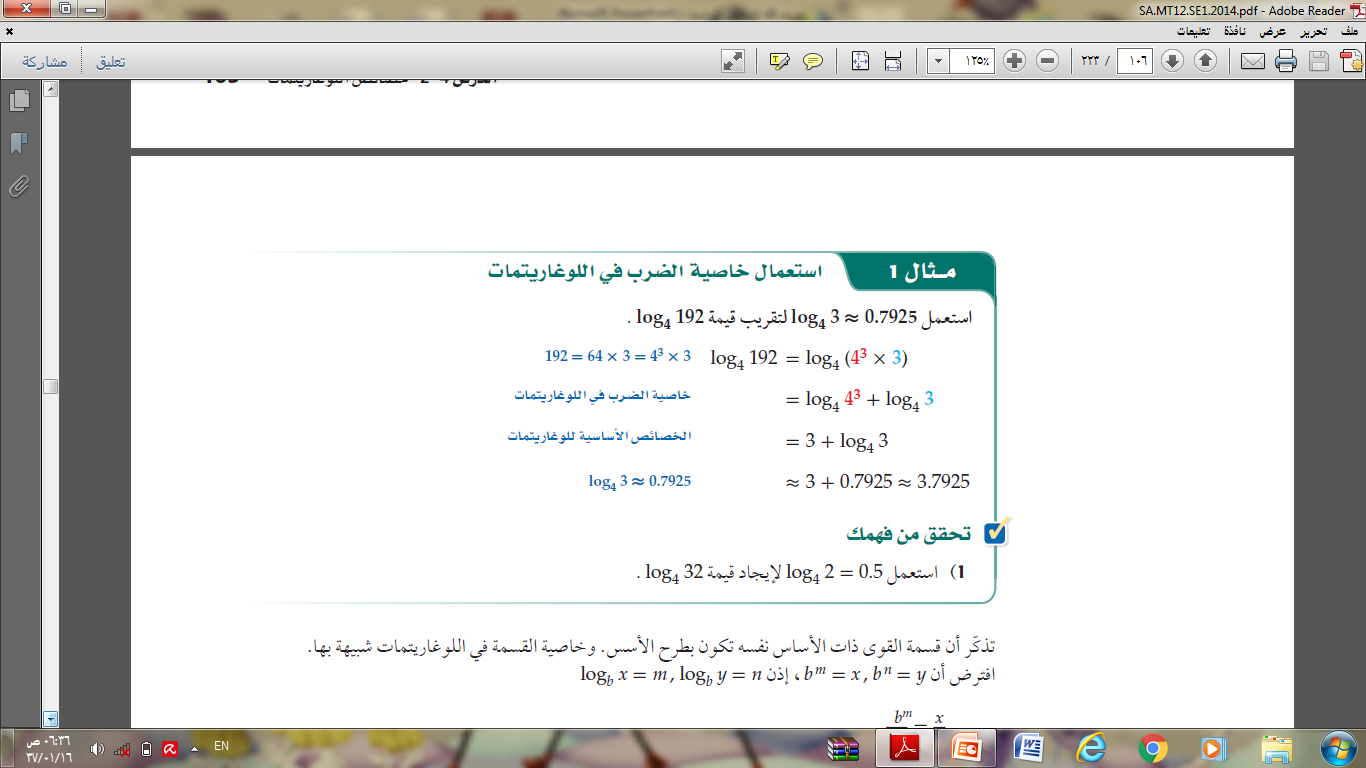 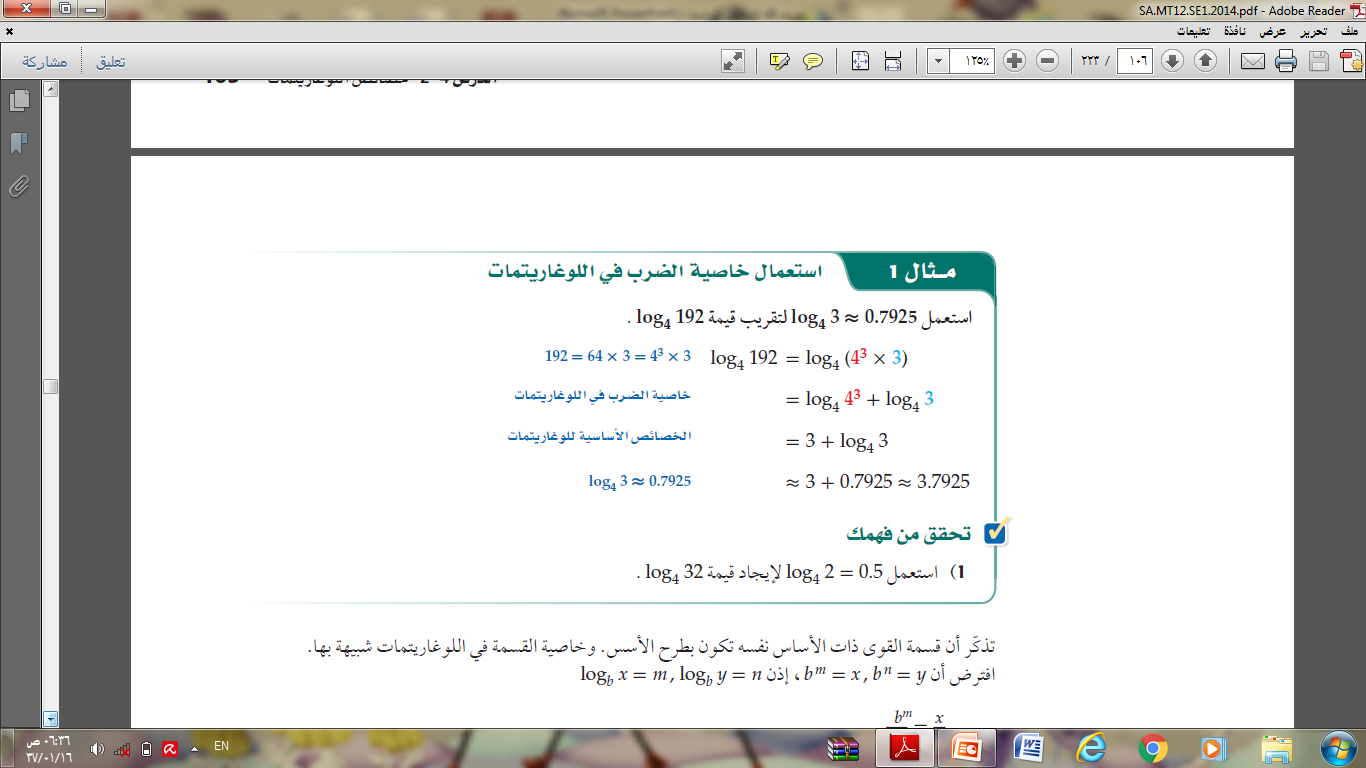 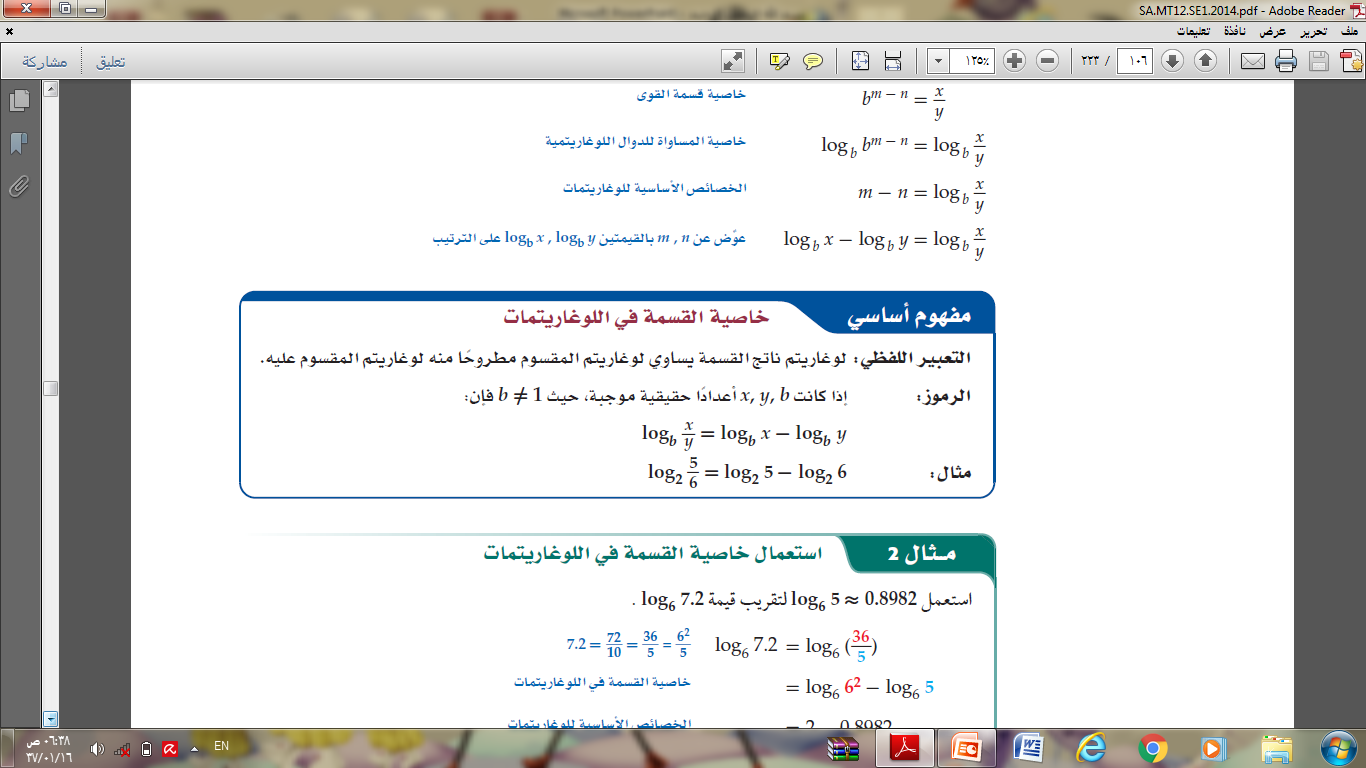 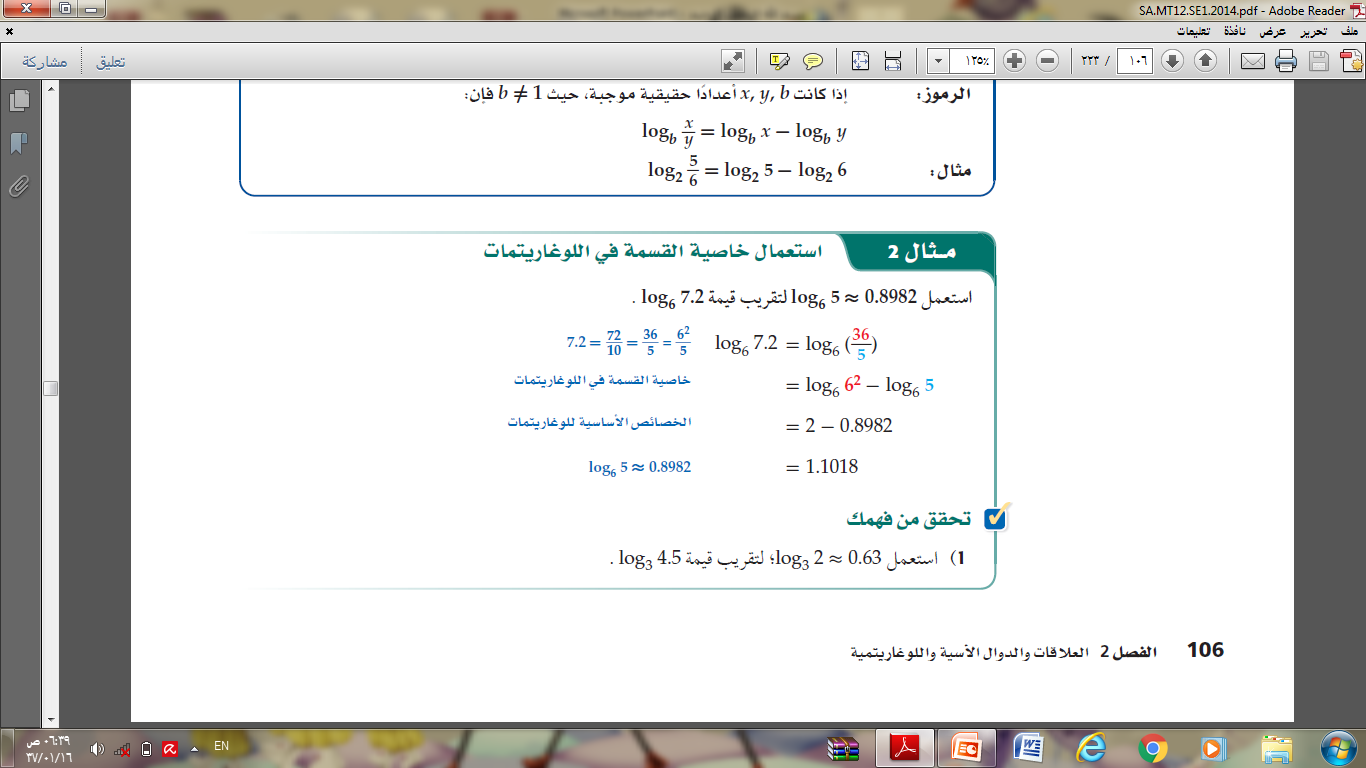 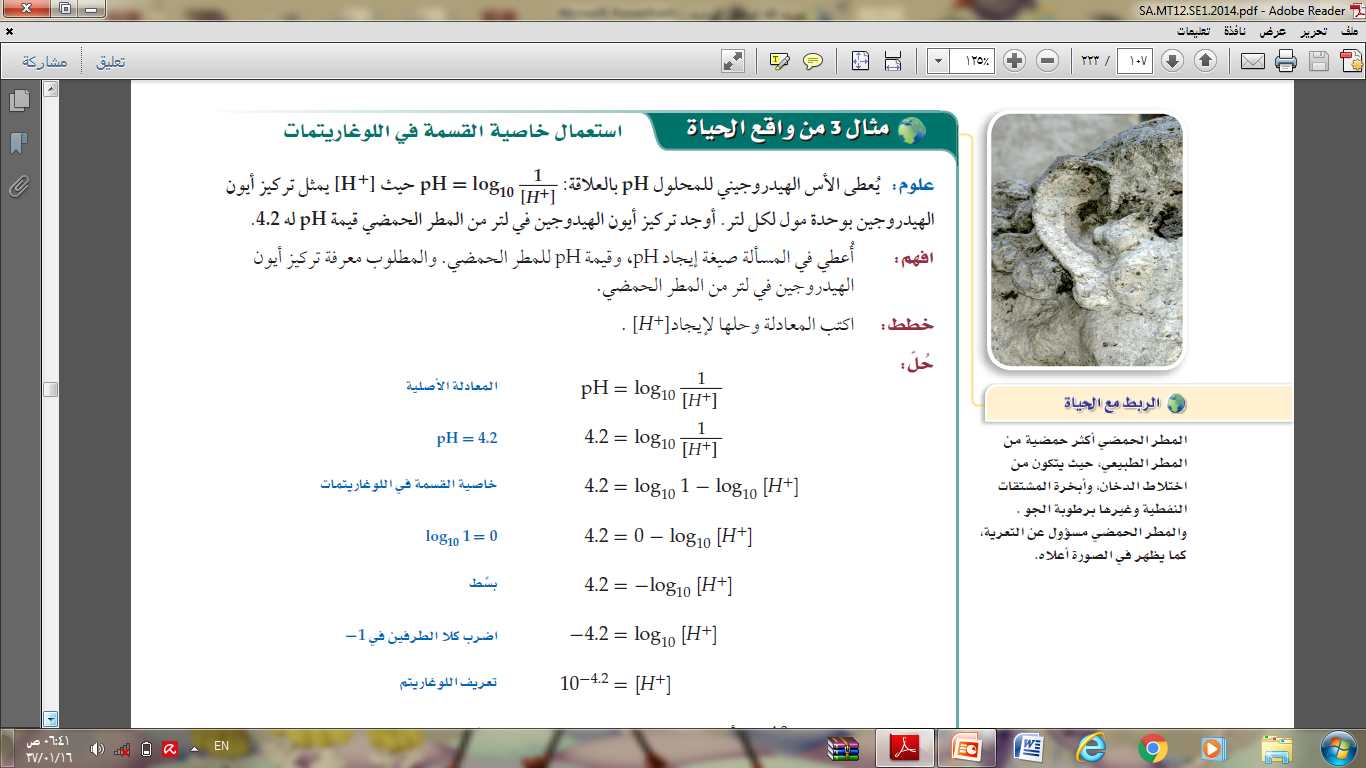 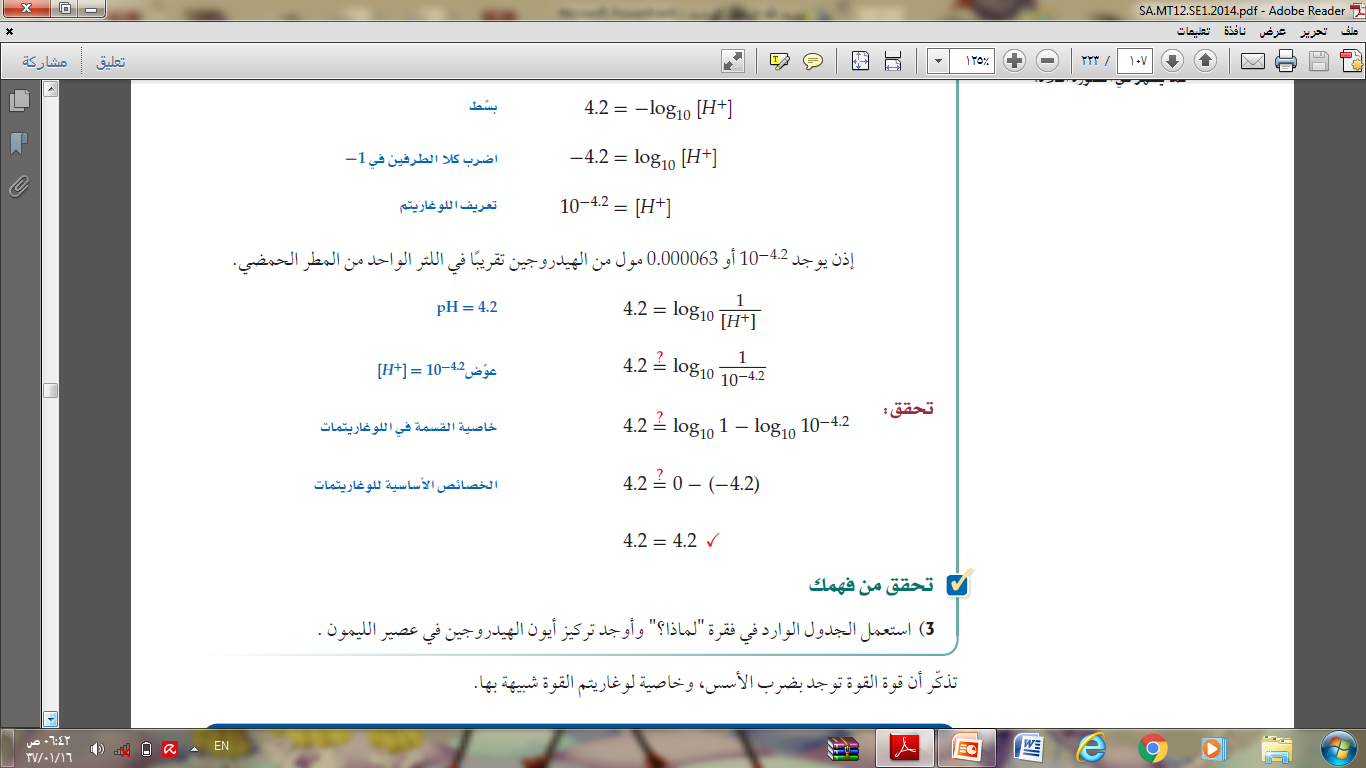 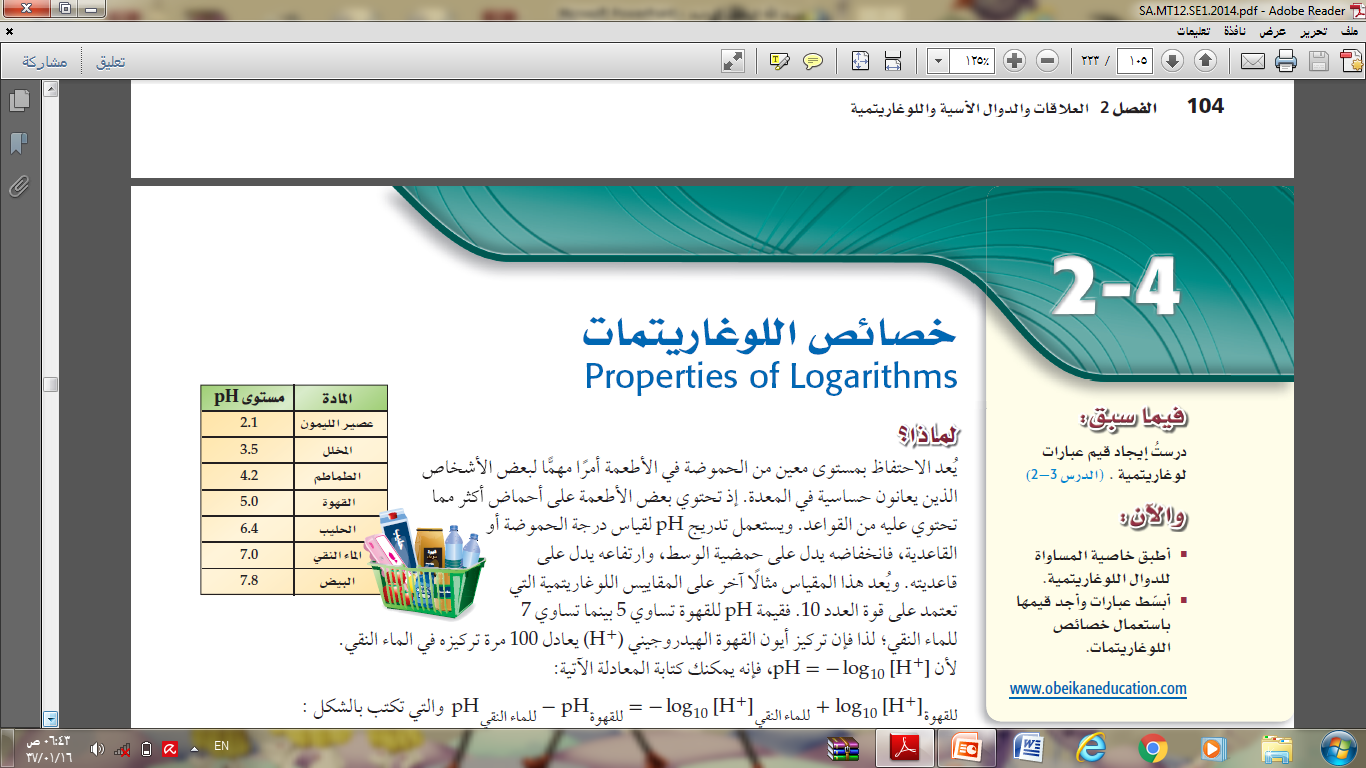 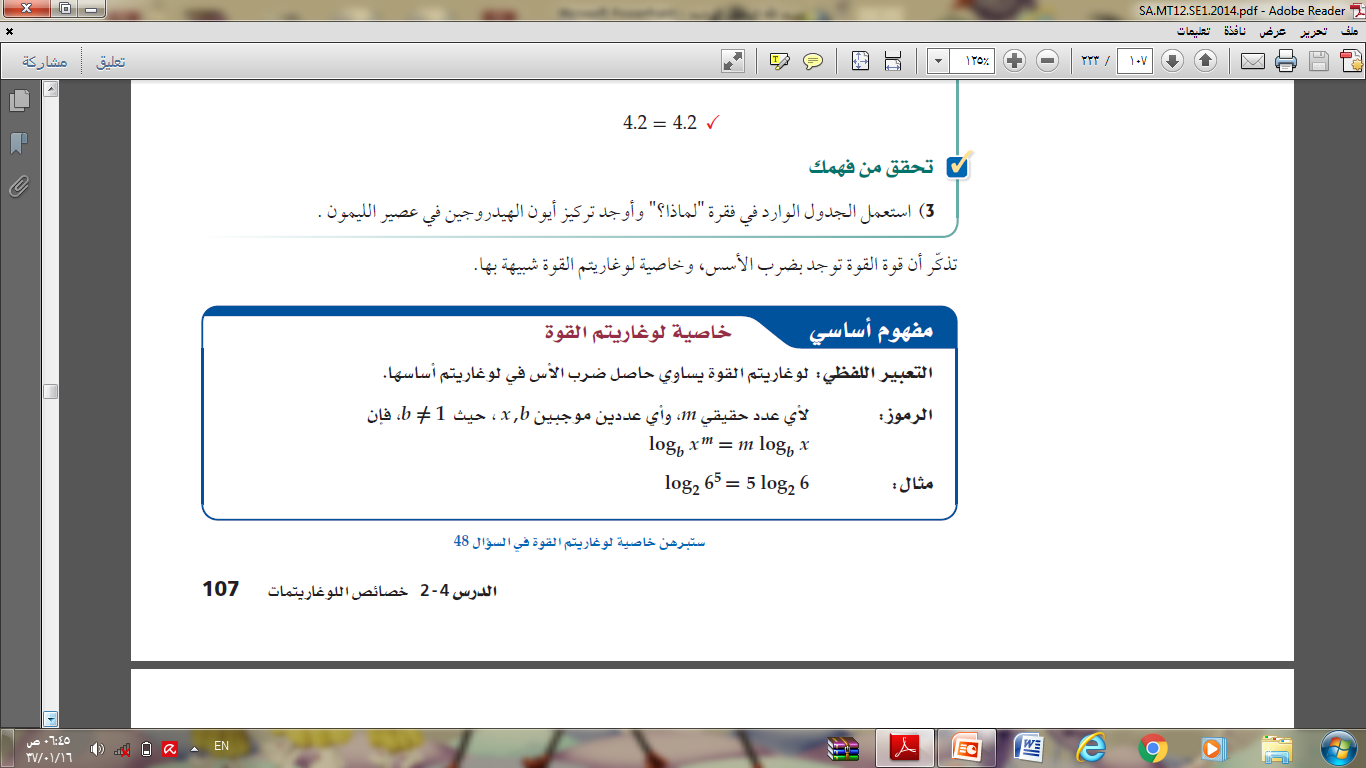 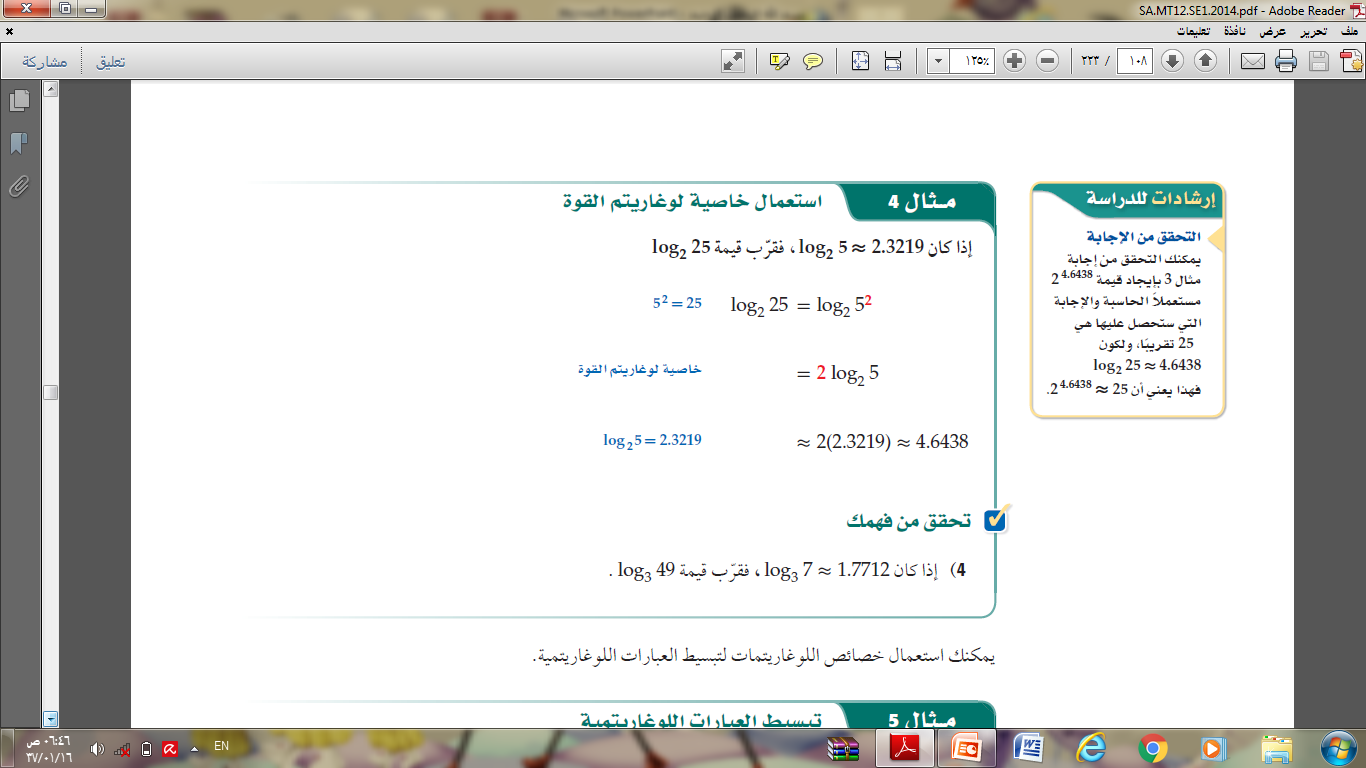 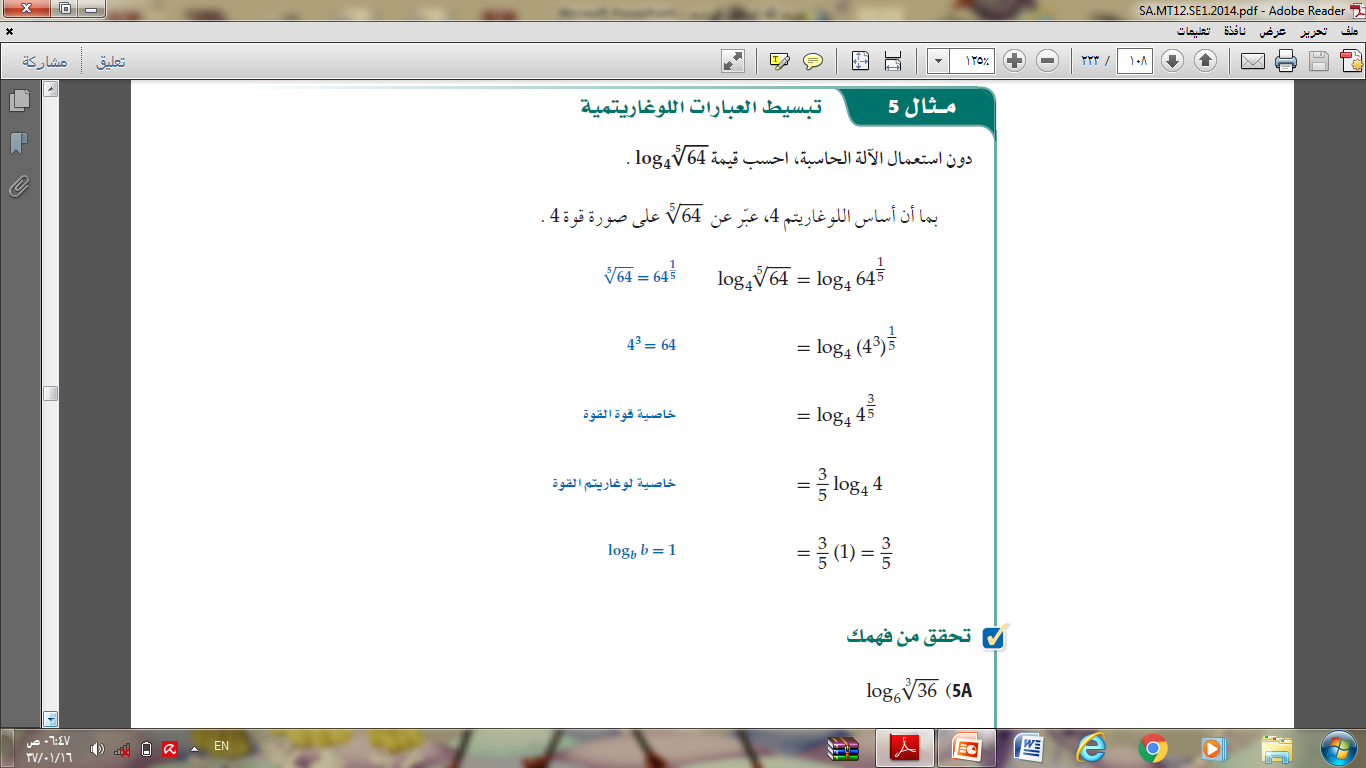 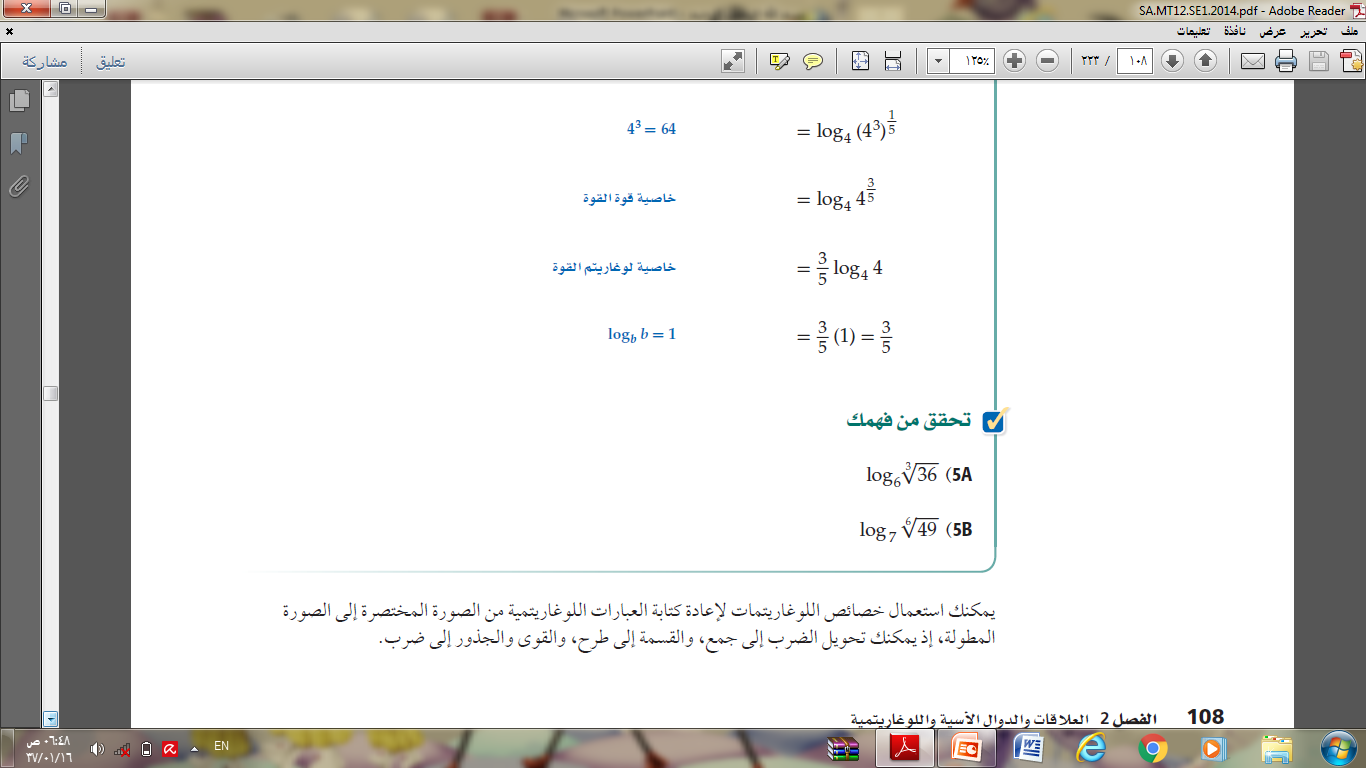 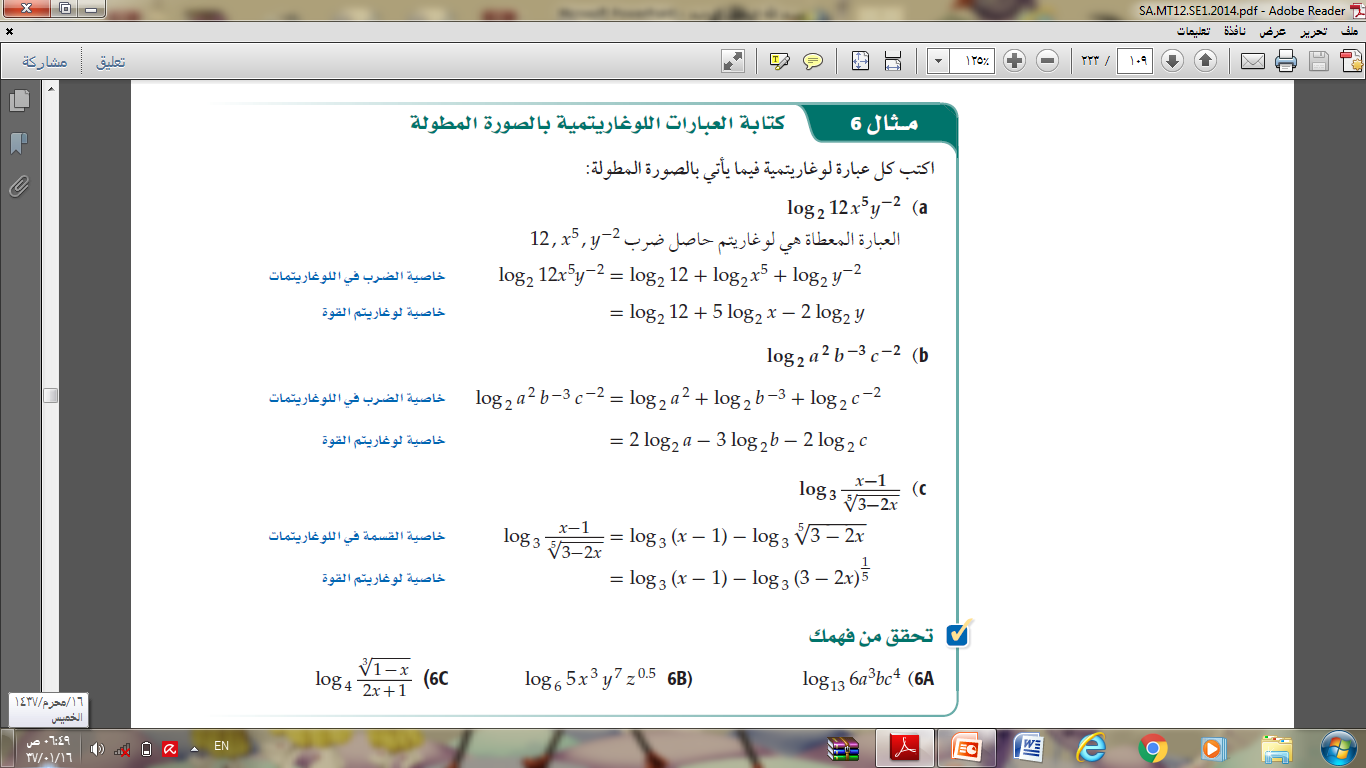 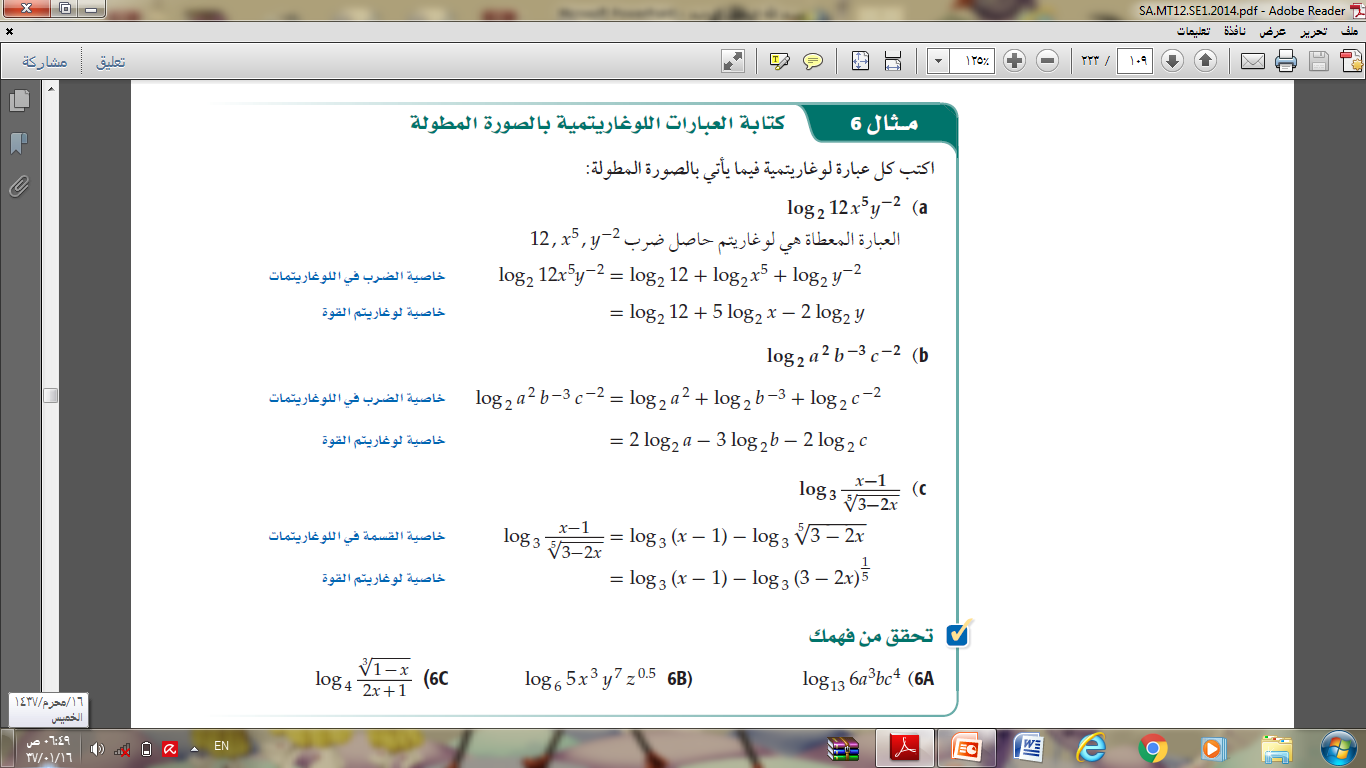 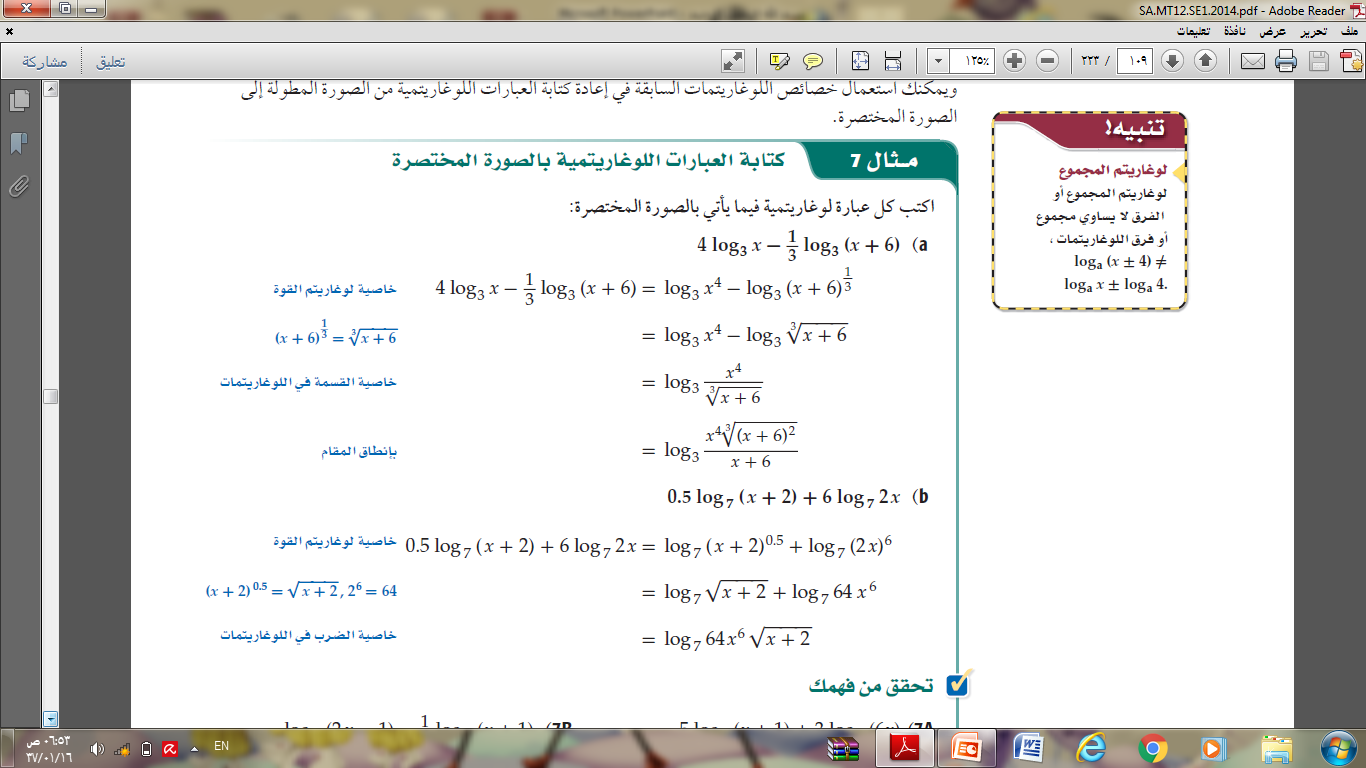 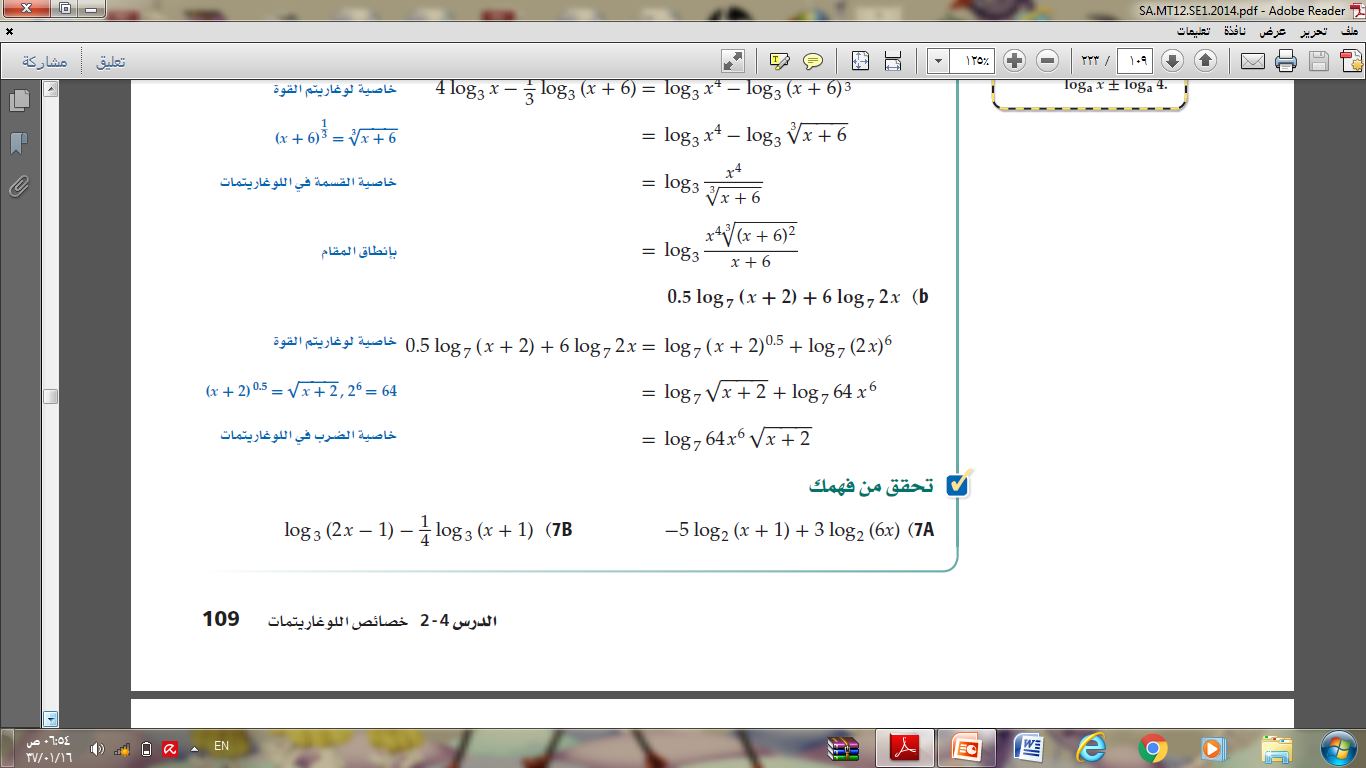